Lab Nov 6st
template matching
Problem
Noise spikes ruin detection
template matching
Problem
Noise spikes ruin detection

One solution
Normalize regions involved
Now, intensity distribution (balance between pixels in a window) matters, not absolute value
template matching
Problem
Noise spikes ruin detection

One solution
Normalize regions involved
Now, intensity distribution (balance between pixels in a window) matters, not absolute value
Normalized cross-correlation
move template over image
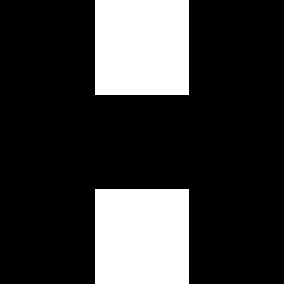 move template over image
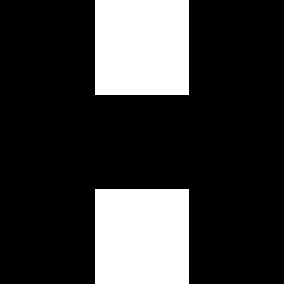 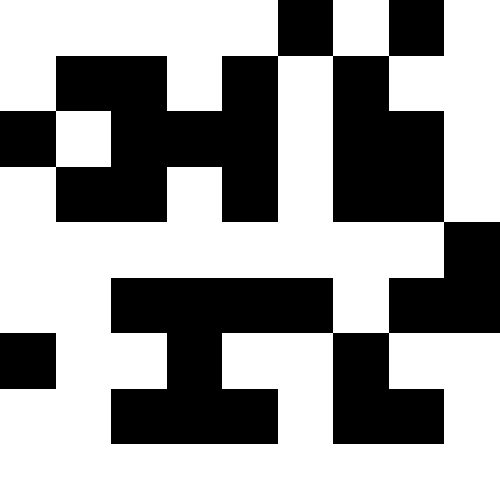 move template over image
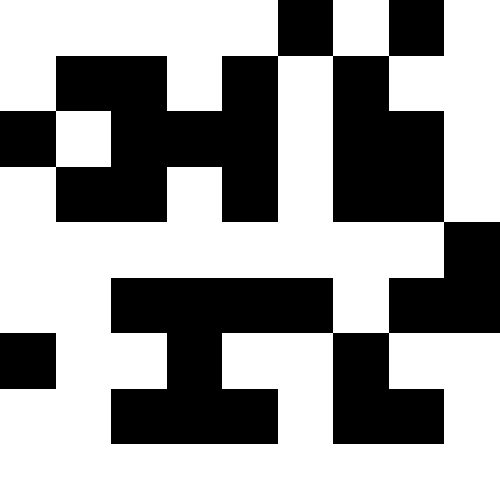 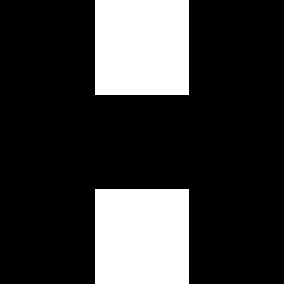 Calculate similarity at this point
move template over image
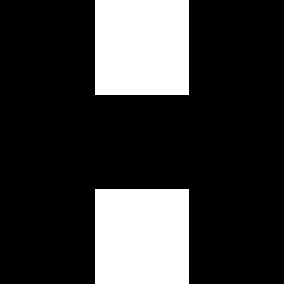 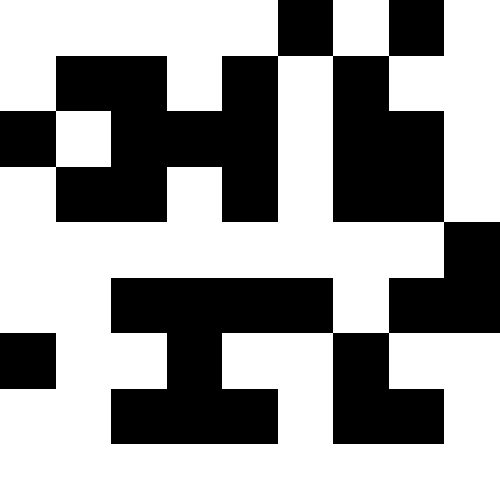 Calculate similarity at this point
move template over image
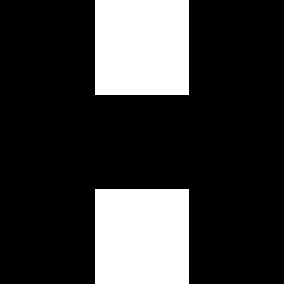 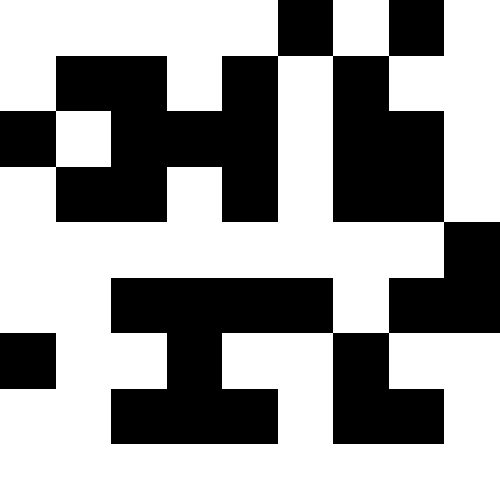 Before comparing, 
Normalize the regions
Calculate similarity at this point
move template over image
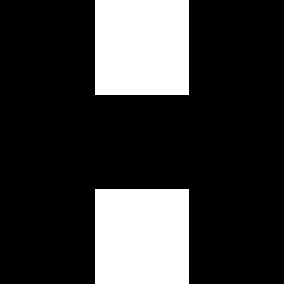 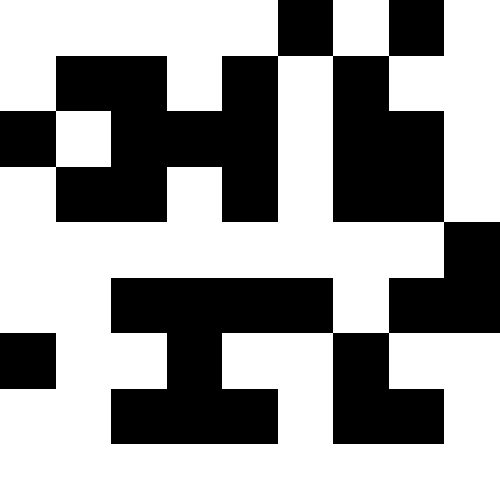 Before comparing, 
Normalize the regions
Calculate similarity at this point
move template over image
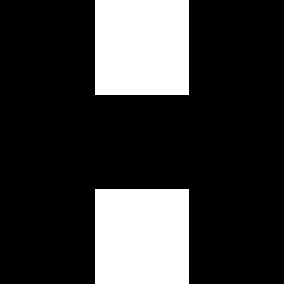 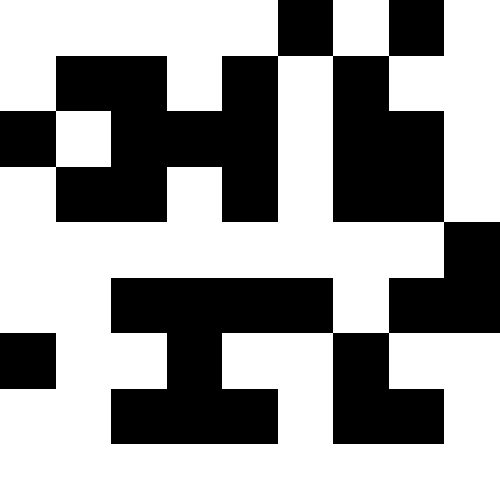 Before comparing, 
Normalize the regions
Calculate similarity at this point
move template over image
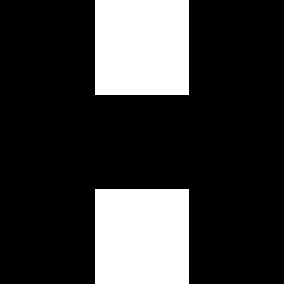 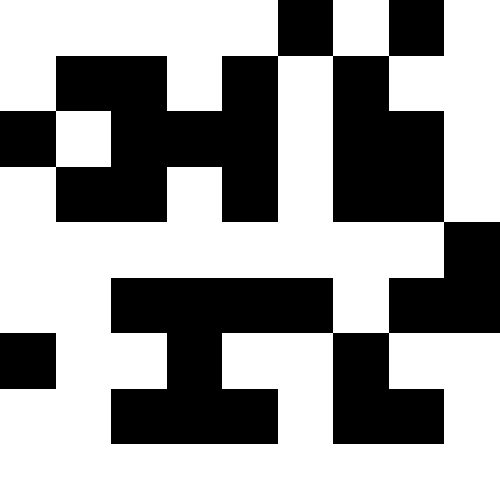 Before comparing, 
Normalize the regions

Then do the correlation
Calculate similarity at this point
move template over image
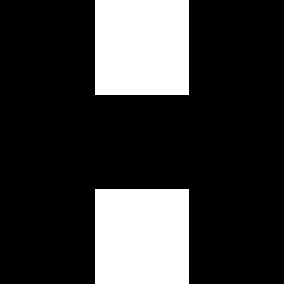 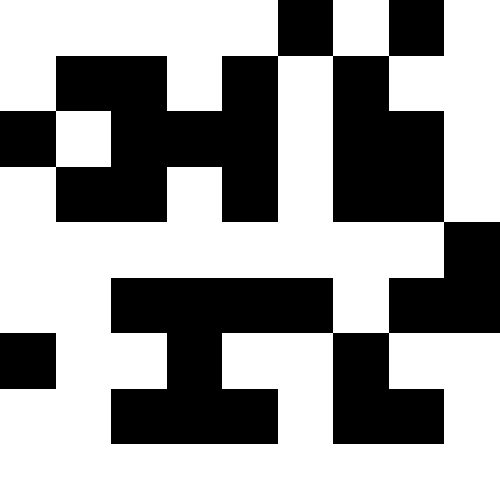 Before comparing, 
Normalize the regions

Then do the correlation

However…when moving…
Calculate similarity at this point
move template over image
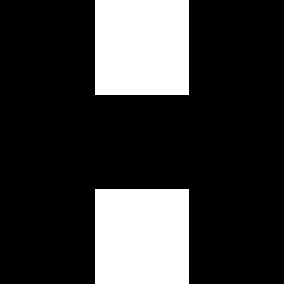 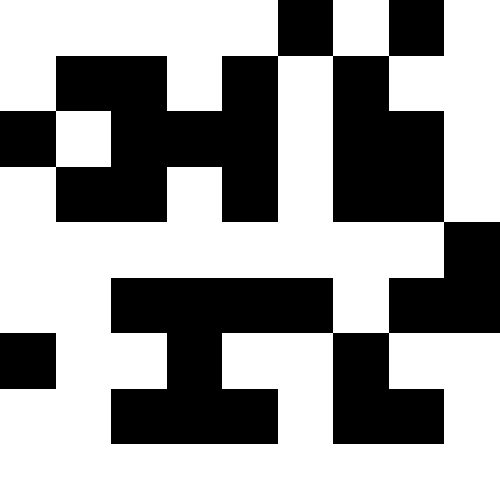 Before comparing, 
Normalize the regions

Then do the correlation

However…when moving…
Calculate similarity at this point
move template over image
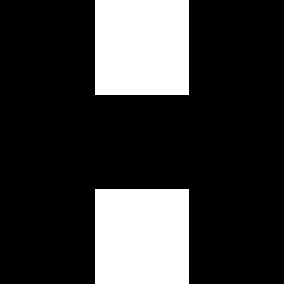 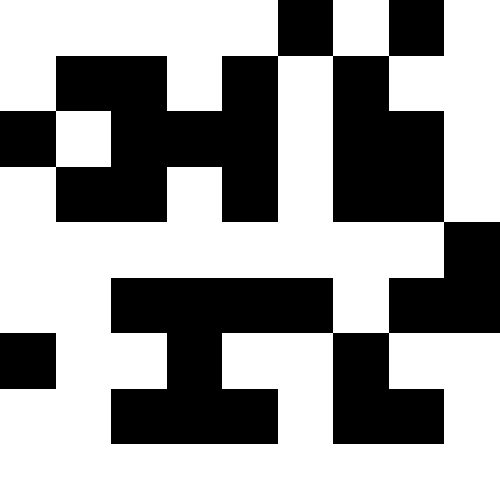 Before comparing, 
Normalize the regions

Then do the correlation

However…when moving…

Have to renormalize image
   region
Calculate similarity at this point
move template over image
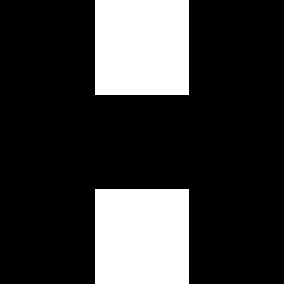 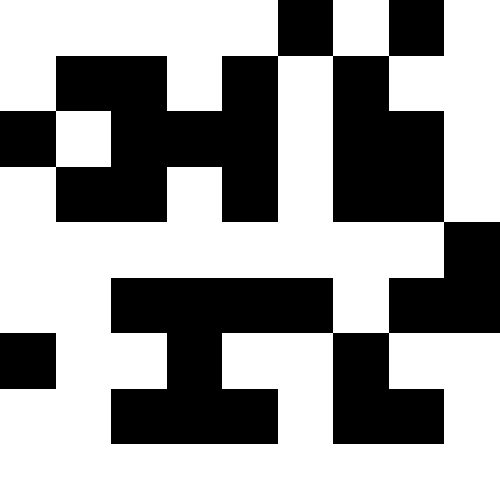 Before comparing, 
Normalize the regions

Then do the correlation

However…when moving…

Have to renormalize image
   region
Calculate similarity at this point
how to normalize
Goal
Given template t  image region r
crosscorrelate(t,r)  1 as match improves.
so, crosscorrelate(t,t) = 1
To do this, use variant of standard deviation
how to normalize
Goal
Given template t  image region r
crosscorrelate(t,r)  1 as match improves.
so, crosscorrelate(t,t) = 1
To do this, use variant of standard deviation
how to normalize
Goal
Given template t  image region r
crosscorrelate(t,r)  1 as match improves.
so, crosscorrelate(t,t) = 1
To do this, use variant of standard deviation
Lets try one
Template                                   adjusted
                                    

Image region
Lets try one
Template                                   adjusted
                            7           

Image region
Lets try one
Template                                   adjusted
                            7           

Image region
Lets try one
Template                                   adjusted
                            7           

Image region
Lets try one
Template                                   adjusted
                            7           

Image region
                            54
Lets try one
Template                                   adjusted
                            7           

Image region
                            54
Lets try one
Template                                   adjusted
                            7           

Image region
                            54
Lets try one… cross correlate
Template         Image
                                       


element-wise
Lets try one… cross correlate
Template         Image
                                       


element-wise